9 - 1
المجسمات
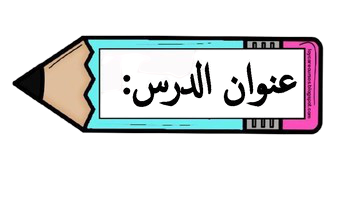 فكرة الدرس
أحدد وأصنف وأصف بعض المجسمات .
المفردات
مجسم
مكعب 
متوازي مستطيلات
مخروط
هرم رباعي
أسطوانة
كرة
وجه
حرف
رأس
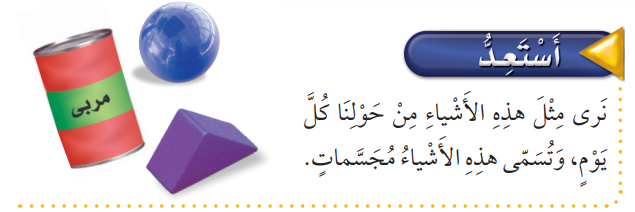 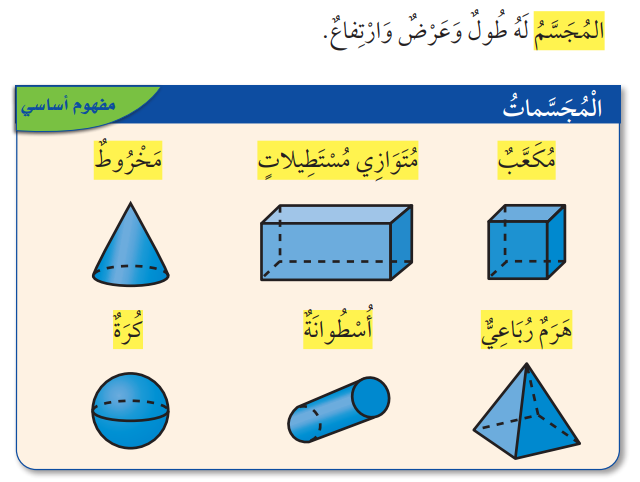 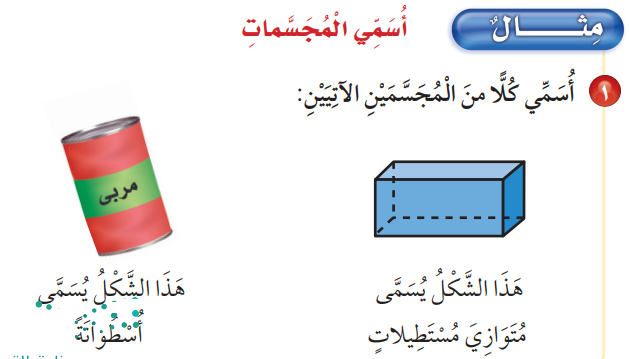 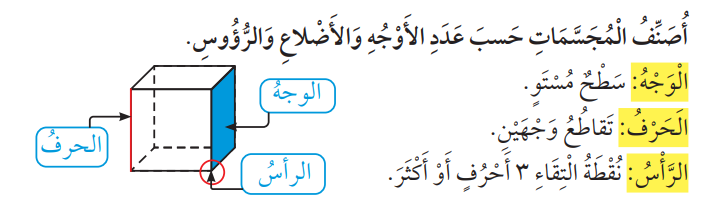 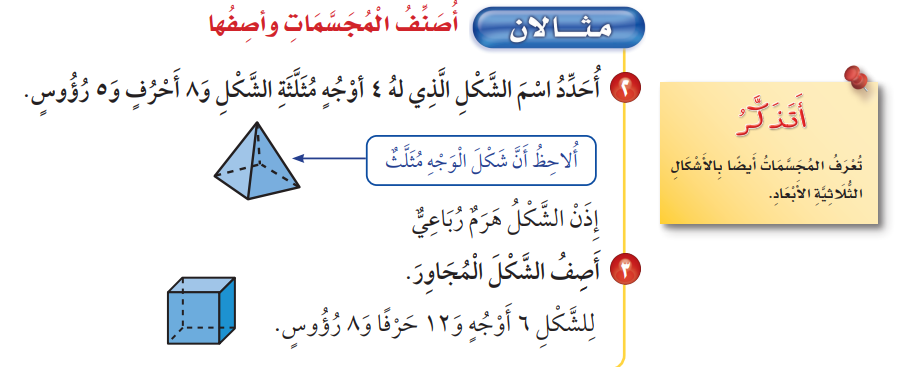 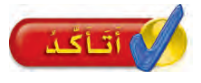 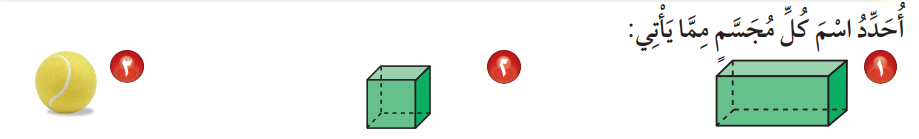 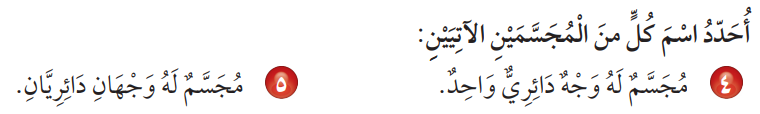 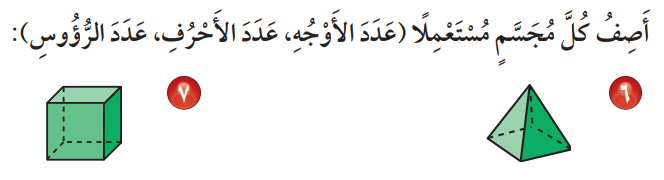 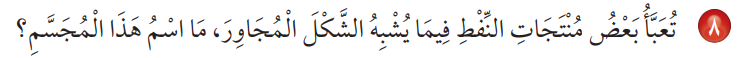 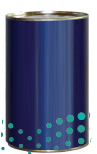 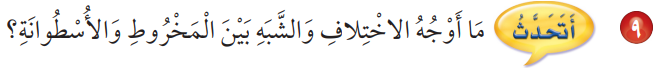 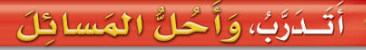 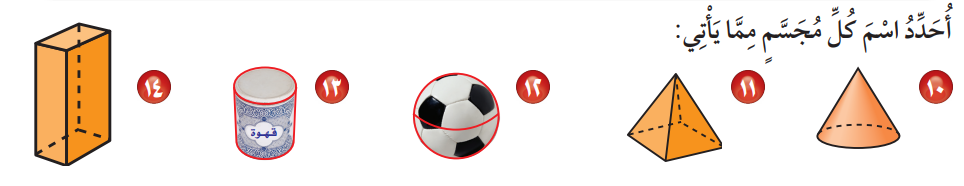 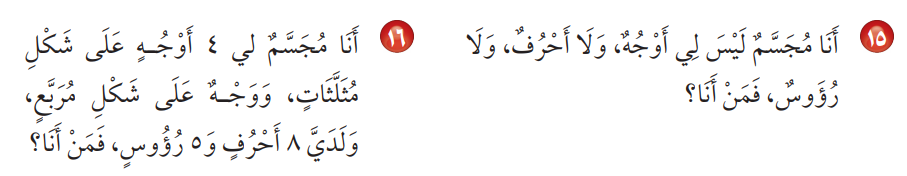 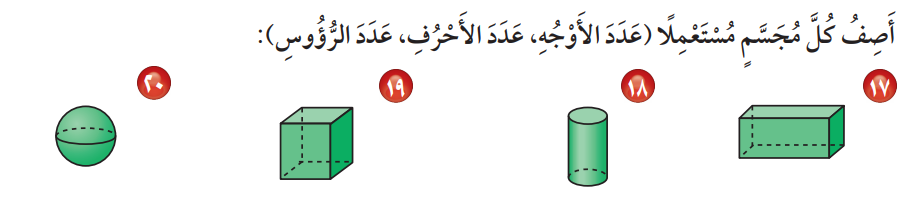 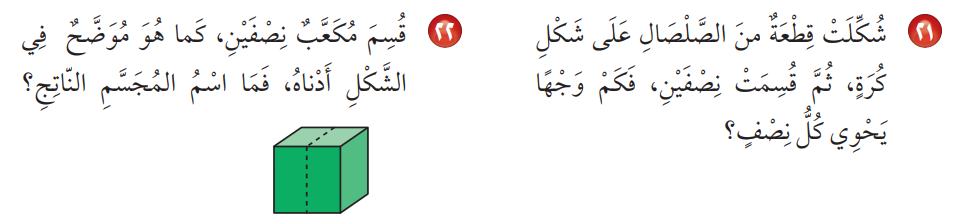 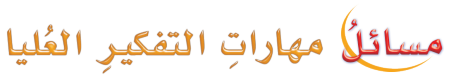 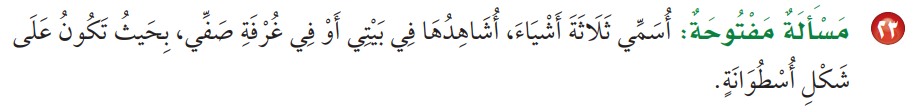 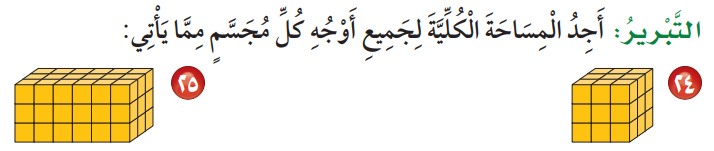